Finite automata with and without epsilon transitions
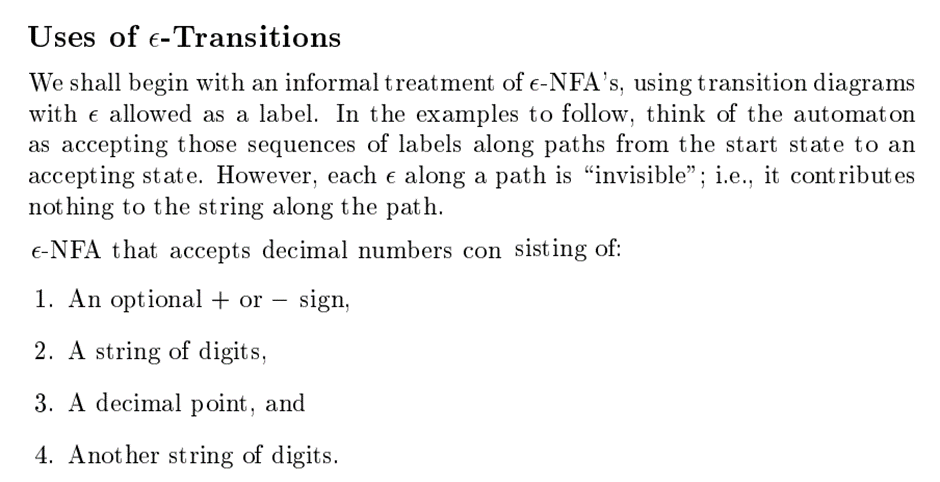 Prepared By : Dr K RAJENDRA PRASAD,  PROFESSOR, DEPT. OF CSE (CS),  IARE (Autonomous), NANDYAL
1
Finite automata with and without epsilon transitions
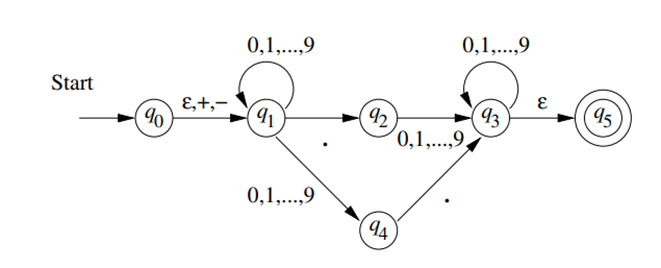 Prepared By : Dr K RAJENDRA PRASAD,  PROFESSOR, DEPT. OF CSE (CS),  IARE (Autonomous), NANDYAL
2
Finite automata with and without epsilon transitions
Problems

1.	Construct є-NFA for accepting the keywords either web or ebay
Construct є-NFA for accepting the keywords either if or for
Prepared By : Dr K RAJENDRA PRASAD,  PROFESSOR, DEPT. OF CSE (CS),  IARE (Autonomous), NANDYAL
3
Finite automata with and without epsilon transitions
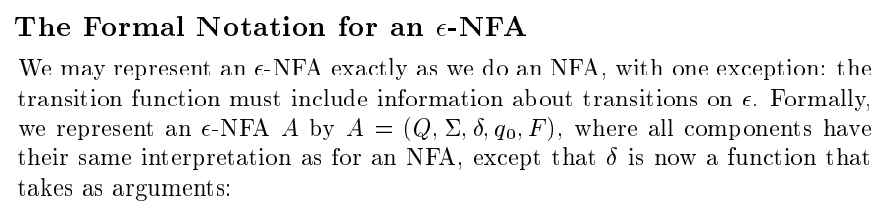 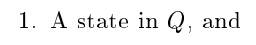 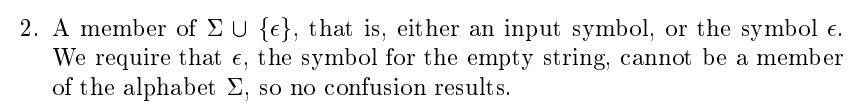 Prepared By : Dr K RAJENDRA PRASAD,  PROFESSOR, DEPT. OF CSE (CS),  IARE (Autonomous), NANDYAL
4
Finite automata with and without epsilon transitions
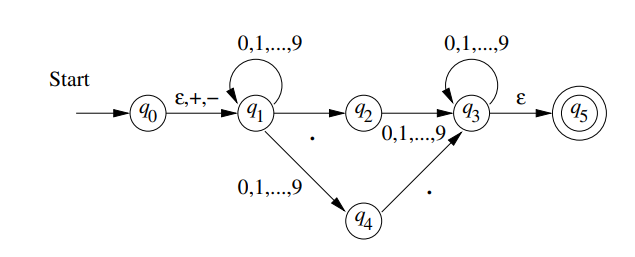 Prepared By : Dr K RAJENDRA PRASAD,  PROFESSOR, DEPT. OF CSE (CS),  IARE (Autonomous), NANDYAL
5
Finite automata with and without epsilon transitions
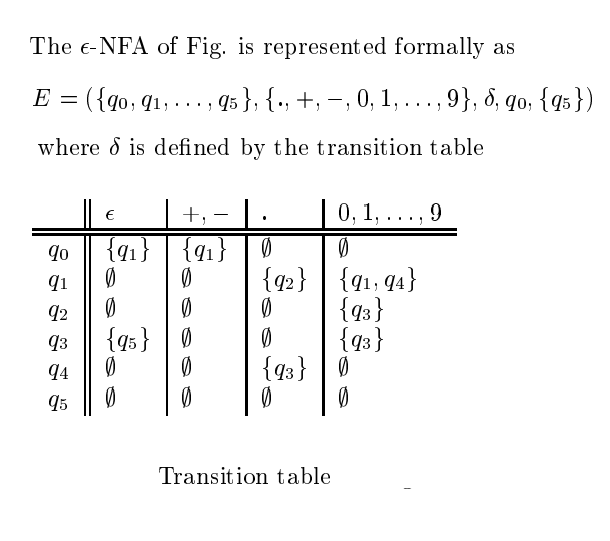 Prepared By : Dr K RAJENDRA PRASAD,  PROFESSOR, DEPT. OF CSE (CS),  IARE (Autonomous), NANDYAL
6
Epsilon-Closure (є-closure)
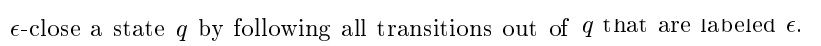 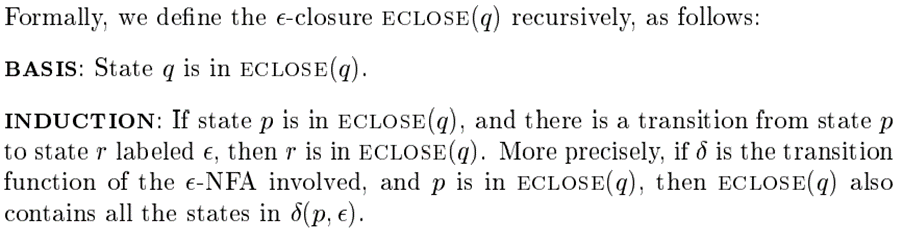 Prepared By : Dr K RAJENDRA PRASAD,  PROFESSOR, DEPT. OF CSE (CS),  IARE (Autonomous), NANDYAL
7
Epsilon-Closure (є-closure)
Є-closure(1)={1,2,3,4,6}  
  Є-closure(2)=?
  Є-closure (3)=?
  Є-closure (4)=?
  Є-closure (5)=?
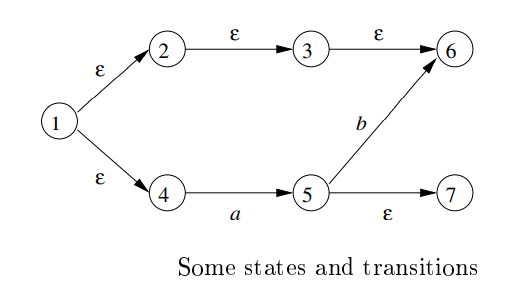 Prepared By : Dr K RAJENDRA PRASAD,  PROFESSOR, DEPT. OF CSE (CS),  IARE (Autonomous), NANDYAL
8
Epsilon-Closure (є-closure)
1.	ε-closure(q0) = {q0}  
2.	ε-closure(q1) = {q1, q2}  
3.	ε-closure(q2) = {q2}
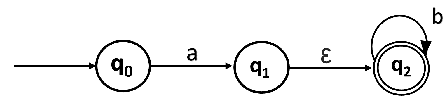 Prepared By : Dr K RAJENDRA PRASAD,  PROFESSOR, DEPT. OF CSE (CS),  IARE (Autonomous), NANDYAL
9
Eliminating є moves in NFA (convert є-NFA to DFA)
Convert the ε -NFA into its equivalent DFA.
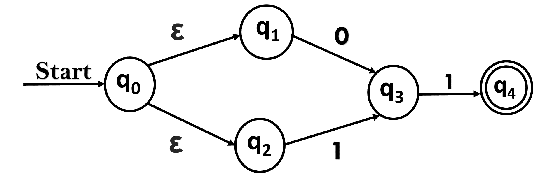 Prepared By : Dr K RAJENDRA PRASAD,  PROFESSOR, DEPT. OF CSE (CS),  IARE (Autonomous), NANDYAL
10
Epsilon-Closure (є-closure)
Solution:

Let us obtain ε-closure of each state.
1.	ε-closure {q0} = {q0, q1, q2}  
2.	ε-closure {q1} = {q1}  
3.	ε-closure {q2} = {q2}  
4.	ε-closure {q3} = {q3}  
5.	ε-closure {q4} = {q4}  
Now, let ε-closure {q0} = {q0, q1, q2} be state A.
Hence

δ'(A, 0) = ε-closure {δ((q0, q1, q2), 0) }
              = ε-closure {δ(q0, 0) ∪ δ(q1, 0) ∪ δ(q2, 0) }
              = ε-closure {q3}
              = {q3}            call it as state B.
Prepared By : Dr K RAJENDRA PRASAD,  PROFESSOR, DEPT. OF CSE (CS),  IARE (Autonomous), NANDYAL
11
Epsilon-Closure (є-closure)
δ'(A, 1) = ε-closure {δ((q0, q1, q2), 1) }
              = ε-closure {δ((q0, 1) ∪ δ(q1, 1) ∪ δ(q2, 1) }
              = ε-closure {q3}
              = {q3} = B.
The partial DFA will be
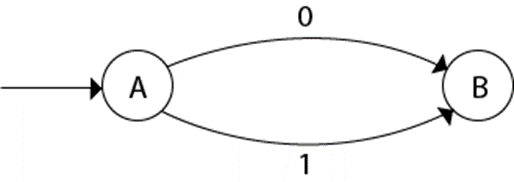 Prepared By : Dr K RAJENDRA PRASAD,  PROFESSOR, DEPT. OF CSE (CS),  IARE (Autonomous), NANDYAL
12
Epsilon-Closure (є-closure)
Now,
δ'(B, 0) = ε-closure {δ(q3, 0) }
              = ϕ
δ'(B, 1) = ε-closure {δ(q3, 1) }
              = ε-closure {q4}
              = {q4}            i.e. state C
For state C:
1.	δ'(C, 0) = ε-closure {δ(q4, 0) }  
             = ϕ  
2.	δ'(C, 1) = ε-closure {δ(q4, 1) }  
              = ϕ
Prepared By : Dr K RAJENDRA PRASAD,  PROFESSOR, DEPT. OF CSE (CS),  IARE (Autonomous), NANDYAL
13
Epsilon-Closure (є-closure)
The DFA will be,
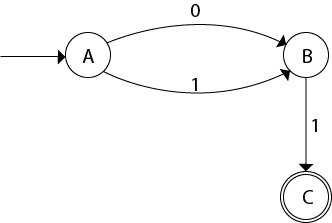 Prepared By : Dr K RAJENDRA PRASAD,  PROFESSOR, DEPT. OF CSE (CS),  IARE (Autonomous), NANDYAL
14
Epsilon-Closure (є-closure)
The DFA will be,
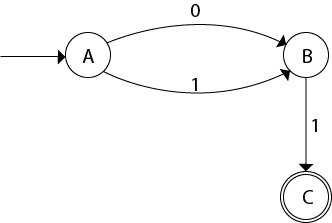 Prepared By : Dr K RAJENDRA PRASAD,  PROFESSOR, DEPT. OF CSE (CS),  IARE (Autonomous), NANDYAL
15
Epsilon-Closure (є-closure)
Example 2:  Convert the given NFA into its equivalent DFA.
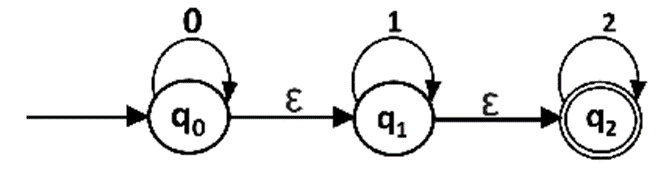 Prepared By : Dr K RAJENDRA PRASAD,  PROFESSOR, DEPT. OF CSE (CS),  IARE (Autonomous), NANDYAL
16
Epsilon-Closure (є-closure)
Solution: Let us obtain the ε-closure of each state.
1.	ε-closure(q0) = {q0, q1, q2}  
2.	ε-closure(q1) = {q1, q2}  
3.	ε-closure(q2) = {q2}  
Now we will obtain δ' transition. Let ε-closure(q0) = {q0, q1, q2} call it as state A.
δ'(A, 0) = ε-closure{δ((q0, q1, q2), 0)}
              = ε-closure{δ(q0, 0) ∪ δ(q1, 0) ∪ δ(q2, 0)}
              = ε-closure{q0}
              = {q0, q1, q2}

δ'(A, 1) = ε-closure{δ((q0, q1, q2), 1)}
              = ε-closure{δ(q0, 1) ∪ δ(q1, 1) ∪ δ(q2, 1)}
              = ε-closure{q1}
              = {q1, q2}         call it as state B
Prepared By : Dr K RAJENDRA PRASAD,  PROFESSOR, DEPT. OF CSE (CS),  IARE (Autonomous), NANDYAL
17
Epsilon-Closure (є-closure)
δ'(A, 2) = ε-closure{δ((q0, q1, q2), 2)}
              = ε-closure{δ(q0, 2) ∪ δ(q1, 2) ∪ δ(q2, 2)}
              = ε-closure{q2} 
              = {q2}         call it state C
Thus we have obtained
1.	δ'(A, 0) = A  
2.	δ'(A, 1) = B  
3.	δ'(A, 2) = C  
The partial DFA will be:
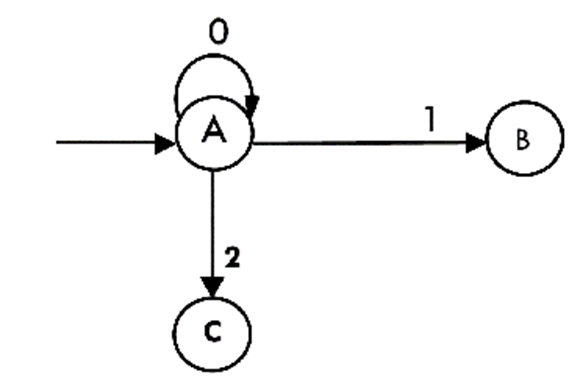 Prepared By : Dr K RAJENDRA PRASAD,  PROFESSOR, DEPT. OF CSE (CS),  IARE (Autonomous), NANDYAL
18
Epsilon-Closure (є-closure)
Now we will find the transitions on states B and C for each input.
Hence
δ'(B, 0) = ε-closure{δ((q1, q2), 0)}
              = ε-closure{δ(q1, 0) ∪ δ(q2, 0)}
              = ε-closure{ϕ}
              = ϕ
δ'(B, 1) = ε-closure{δ((q1, q2), 1)}
              = ε-closure{δ(q1, 1) ∪ δ(q2, 1)}
              = ε-closure{q1}
              = {q1, q2}         i.e. state B itself
δ'(B, 2) = ε-closure{δ((q1, q2), 2)}
              = ε-closure{δ(q1, 2) ∪ δ(q2, 2)}
              = ε-closure{q2}
              = {q2}         i.e. state C itself
Prepared By : Dr K RAJENDRA PRASAD,  PROFESSOR, DEPT. OF CSE (CS),  IARE (Autonomous), NANDYAL
19
Epsilon-Closure (є-closure)
Thus we have obtained
1.	δ'(B, 0) = ϕ  
2.	δ'(B, 1) = B  
3.	δ'(B, 2) = C  
The partial transition diagram will be
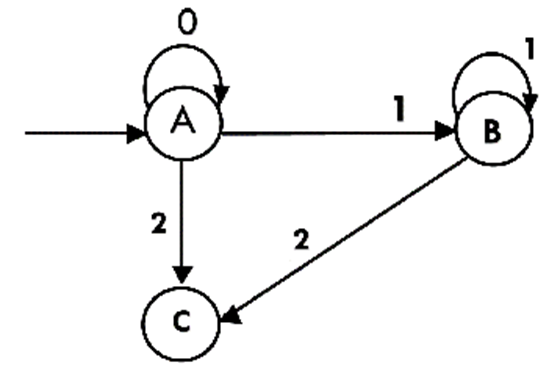 Prepared By : Dr K RAJENDRA PRASAD,  PROFESSOR, DEPT. OF CSE (CS),  IARE (Autonomous), NANDYAL
20
Epsilon-Closure (є-closure)
Now we will obtain transitions for C:
δ'(C, 0) = ε-closure{δ(q2, 0)}
              = ε-closure{ϕ}
              = ϕ

δ'(C, 1) = ε-closure{δ(q2, 1)}
              = ε-closure{ϕ}
              = ϕ

δ'(C, 2) = ε-closure{δ(q2, 2)}
              = {q2}
Hence the DFA is
Prepared By : Dr K RAJENDRA PRASAD,  PROFESSOR, DEPT. OF CSE (CS),  IARE (Autonomous), NANDYAL
21
Epsilon-Closure (є-closure)
As A = {q0, q1, q2} in which final state q2 lies hence A is final state. B = {q1, q2} in which the state q2 lies hence B is also final state. C = {q2}, the state q2 lies hence C is also a final state.
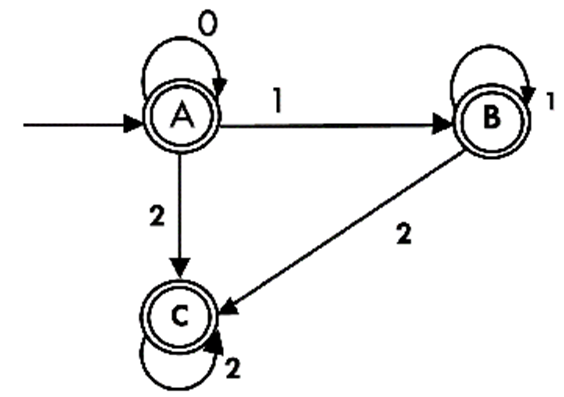 Prepared By : Dr K RAJENDRA PRASAD,  PROFESSOR, DEPT. OF CSE (CS),  IARE (Autonomous), NANDYAL
22
Epsilon-Closure (є-closure)
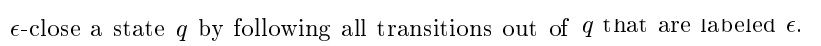 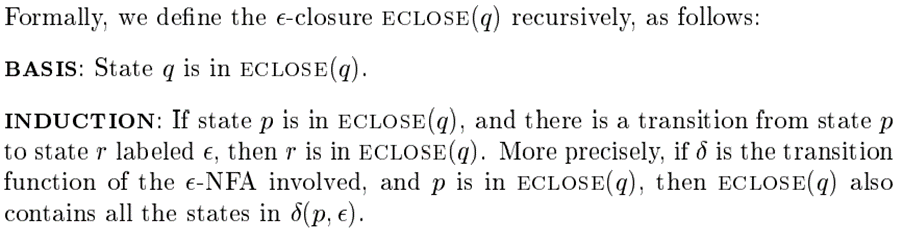 Prepared By : Dr K RAJENDRA PRASAD,  PROFESSOR, DEPT. OF CSE (CS),  IARE (Autonomous), NANDYAL
23
Epsilon-Closure (є-closure)
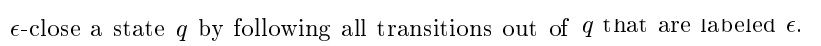 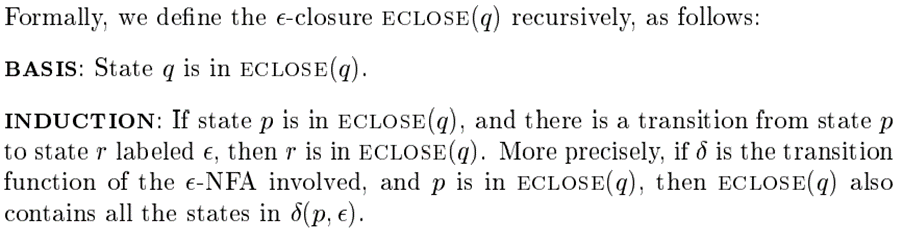 Prepared By : Dr K RAJENDRA PRASAD,  PROFESSOR, DEPT. OF CSE (CS),  IARE (Autonomous), NANDYAL
24